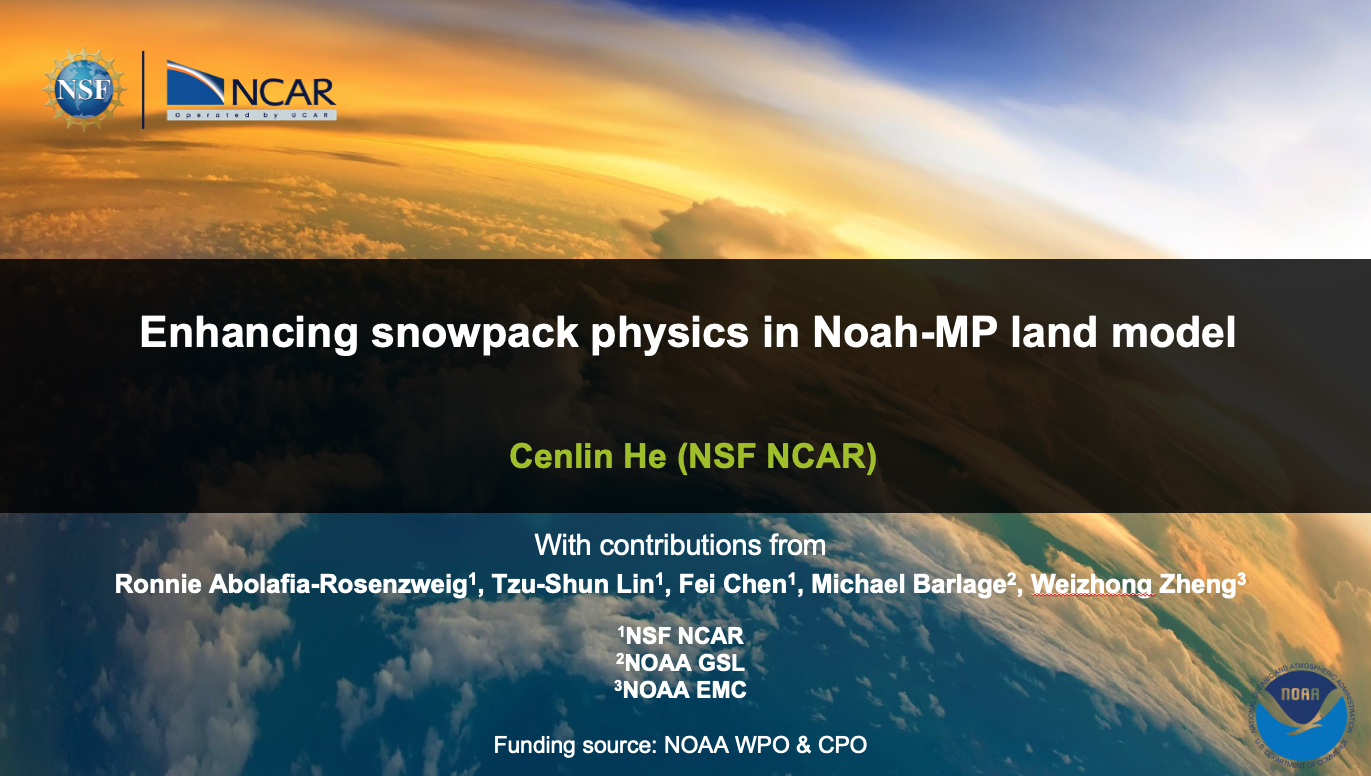 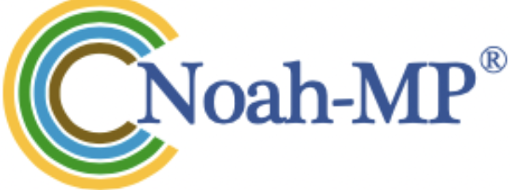 Community Noah-MP land surface model
Noah-MP International Users’ Workshop 
(June 3-4, 2024; hybrid)
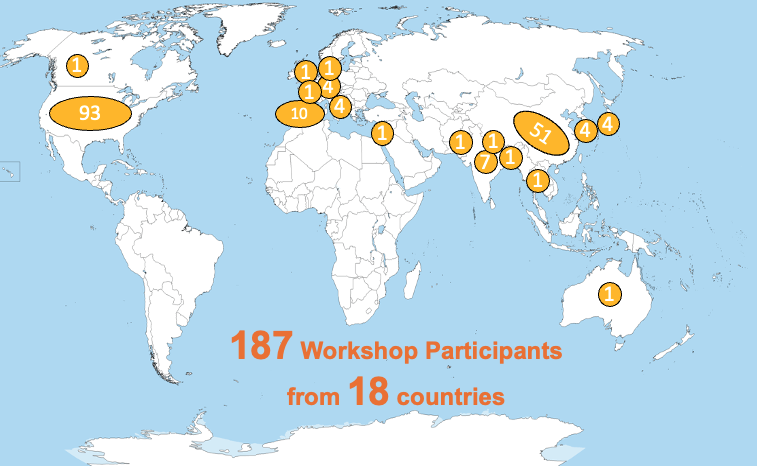 NWM/
WRF-Hydro
NOAA/UFS
WRF, MPAS
NASA/LIS
NLDAS
Noah-MP
KIM, GRIST, etc.
HRLDAS
UT-Austin
U of Arizona
Snowpack physics improvements in Noah-MP LSM
Improve canopy turbulence scheme above snowpack: Abolafia-Rosenzweig, He, et al. 2021 JAMES
Improve snow compaction/densification: Abolafia-Rosenzweig, He, et al. 2024 JAMES
Improve snow albedo scheme: Lin, He, et al., 2024 JGR-Atmos in review          
Improve snow cover parameterization: Abolafia-Rosenzweig, He, et al. 2024 in preparation
Improve canopy snow interception: next-step work
Implementing a Unified Turbulence Parameterization Throughout the Canopy and Roughness Sublayer
Noah-MP uses the Monin-Obukhov (M-O) Similarity Theory (MOST) to calculate land-atmosphere exchanges of fluxes. 
The MOST flux-profile relationships are known to fail within and above rough surfaces (particularly in the RSL).
Previous work concluded that simulated SWE is sensitive to different surface turbulence parameterizations.
We integrate a RSL turbulence parameterization (Bonan et al., 2018) within Noah-MP
Increased Correlation of SWE
Reduced RMSE of SWE
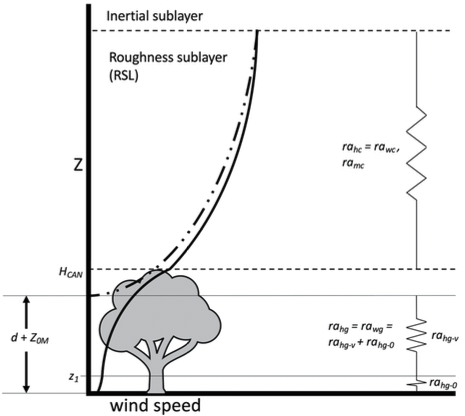 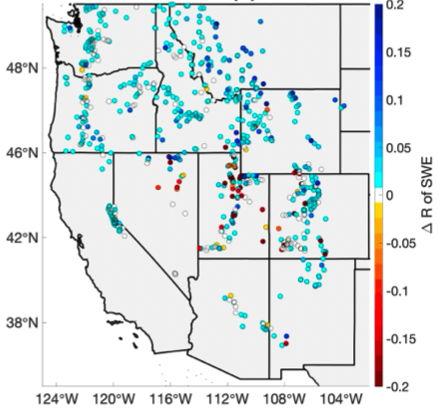 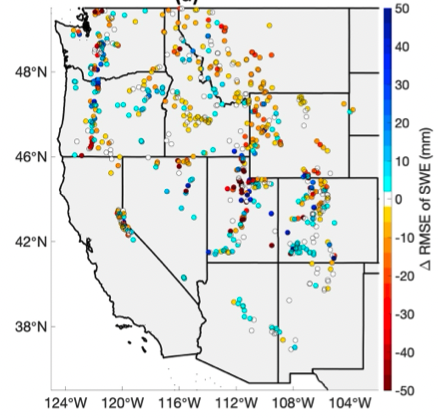 Abolafia-Rosenzweig et al. 2021 JAMES
Implementing a Unified Turbulence Parameterization Throughout the Canopy and Roughness Sublayer
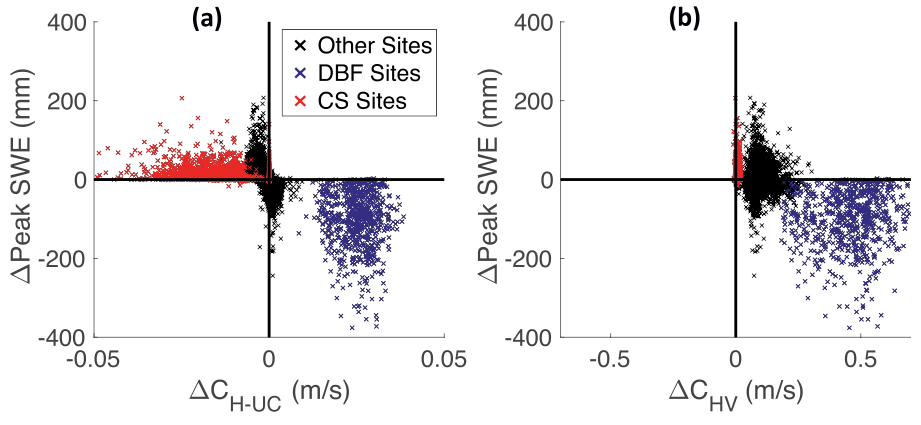 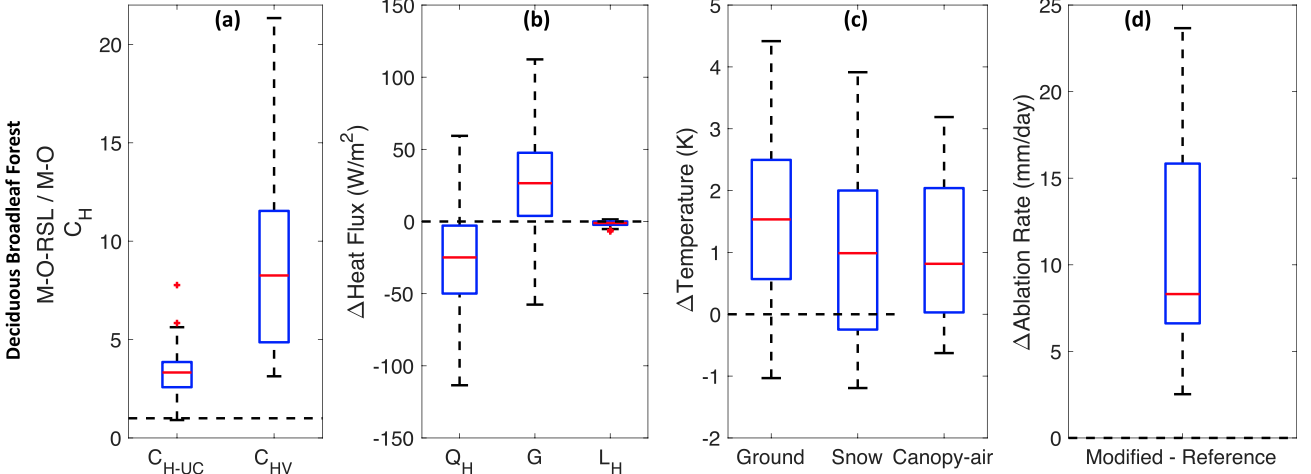 Abolafia-Rosenzweig et al. 2021
Improved Noah-MP snowpack compaction parameterization constrained by SNOTEL in-situ observations
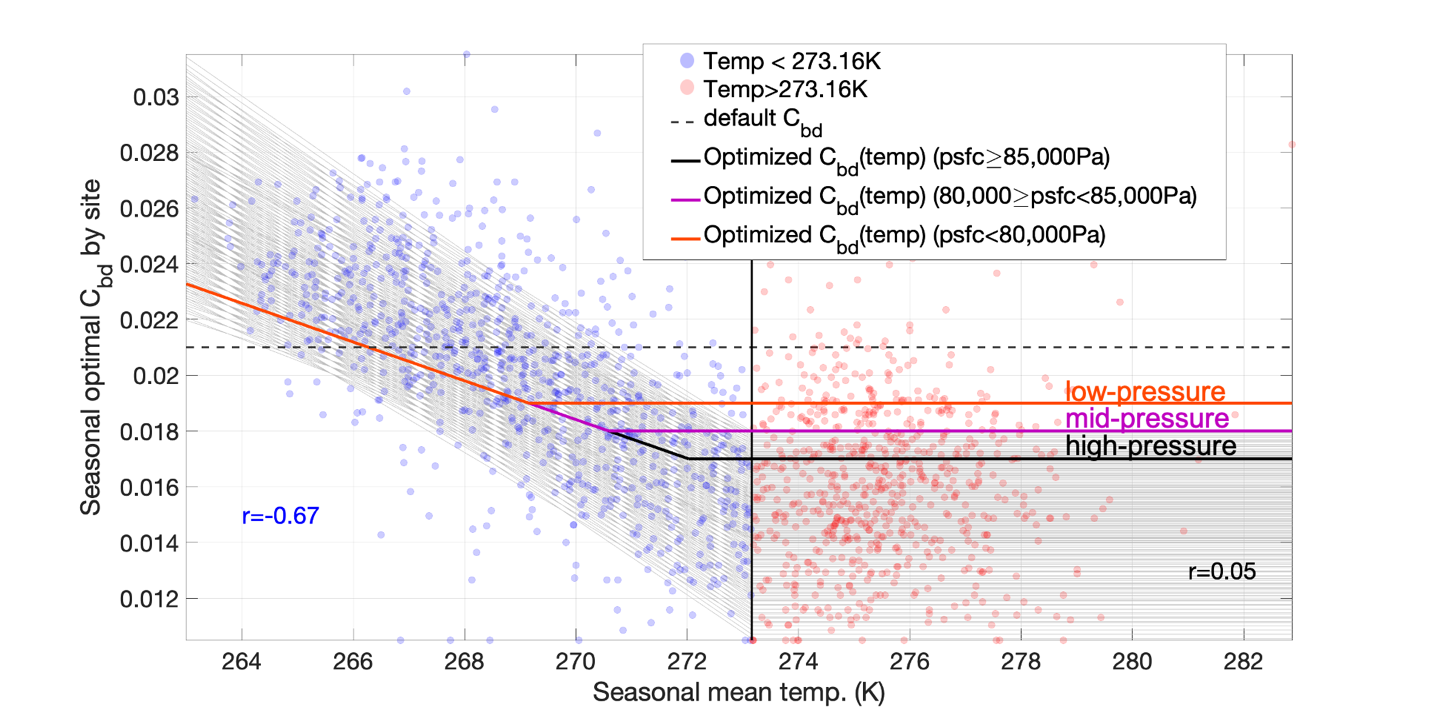 Noah-MP snow compaction processes: 
Destructive metamorphism
Overburden
Melt metamorphism
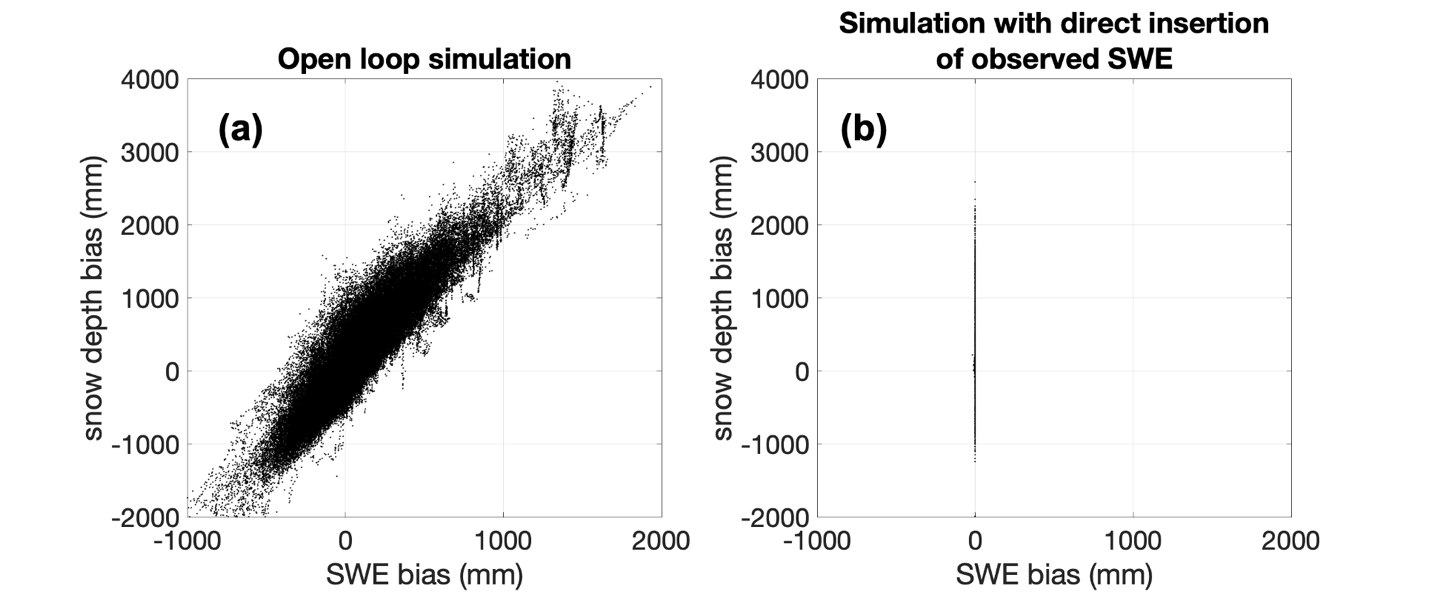 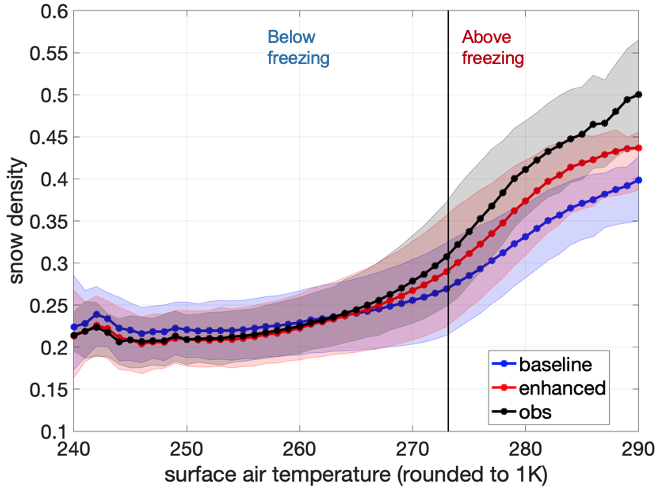 Abolafia-Rosenzweig et al. 2024a JAMES
Improved Noah-MP snowpack compaction parameterization constrained by SNOTEL in-situ observations
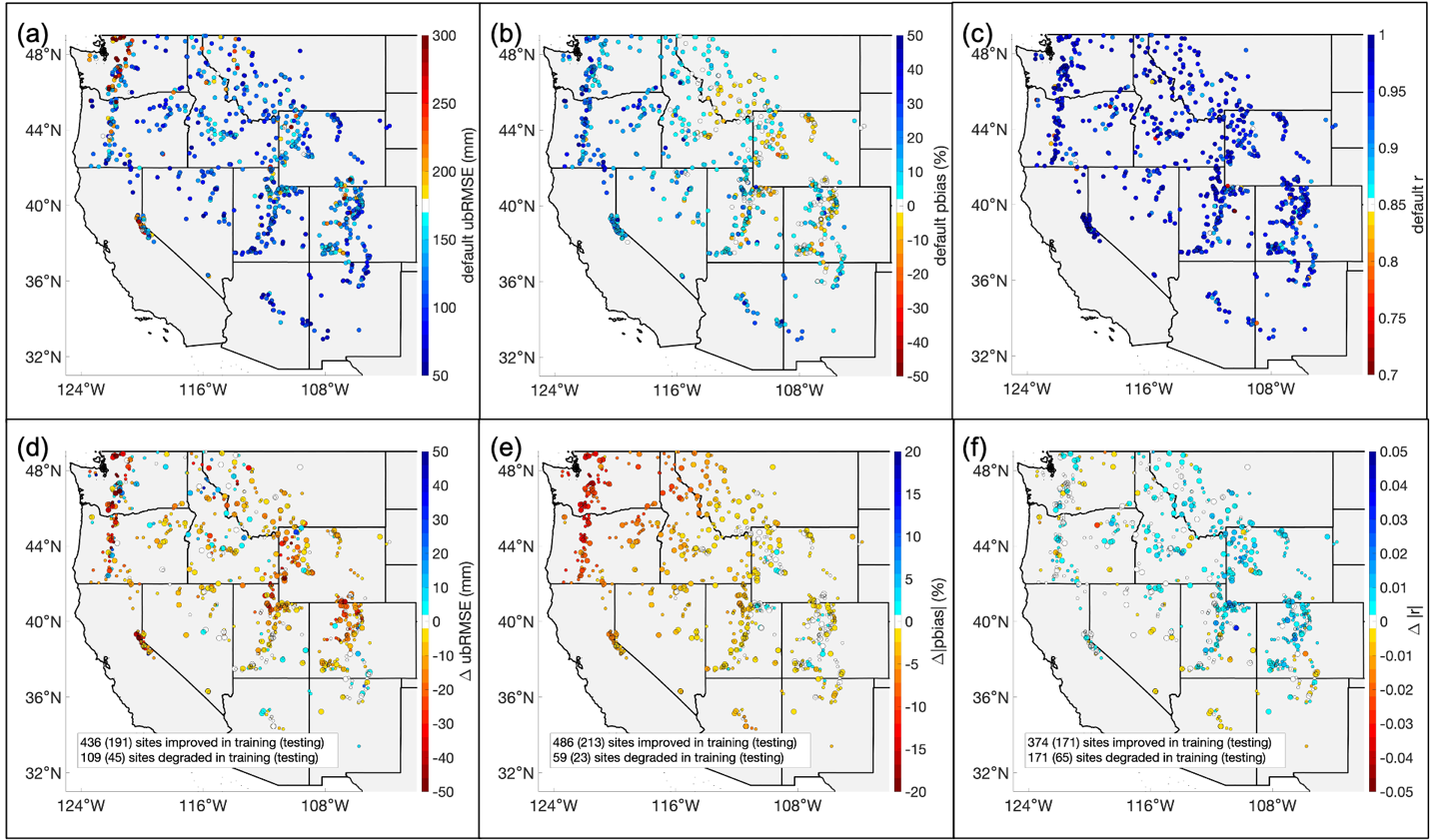 Abolafia-Rosenzweig et al. 2024a
Improved snow albedo modeling in Noah-MP coupled with a physical snowpack radiative transfer scheme
Default Noah-MP snow albedo schemes (e.g., BATS & CLASS) are semi-empirical, showing systematic biases.
SNICAR is a physical radiative transfer model that resolves snow-aerosol-radiation interactions.
NoahMP-SNICAR significantly improves the magnitude and variability of snow albedo modeling.
NoahMP-SNICAR comparison with in-situ measured snow albedo
Snow albedo bias using default Noah-MP snow albedo scheme
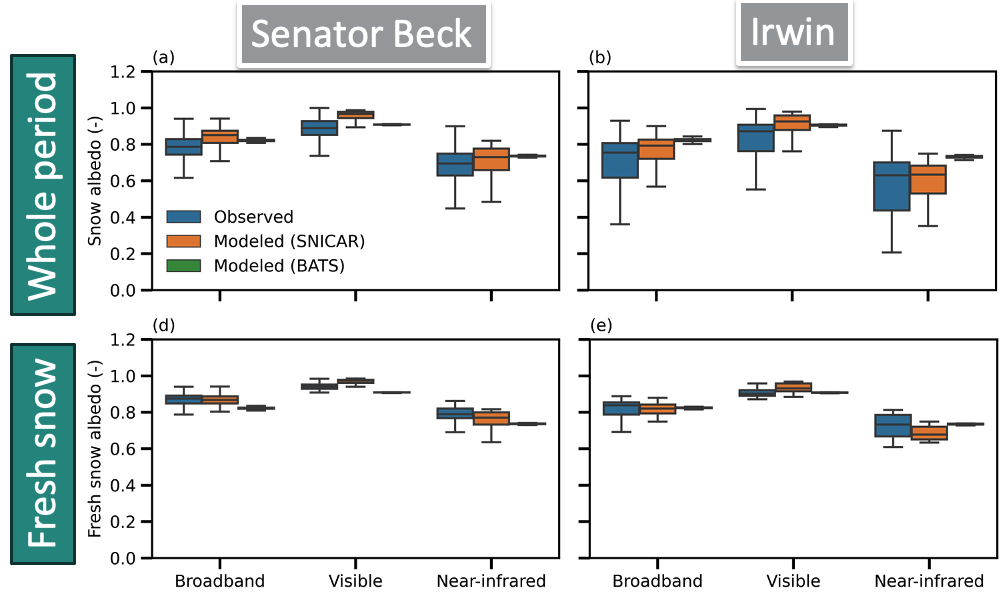 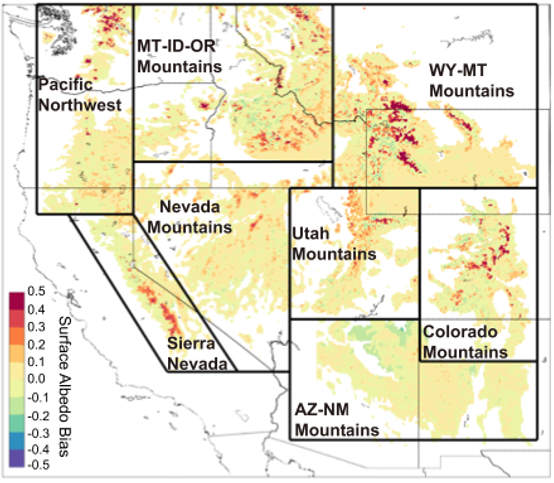 He et al., 2019
Lin et al. 2024 in review
Developing an observation-constrained scale-aware snow cover parameterization in Noah-MP
Default Noah-MP snow cover parameterization tends to systematically overestimate snow cover.
Developing a scale-aware snow cover parameterization using observation-based data (MODSCAG SCF, SNODAS SWE & SD)
Snow cover bias using default Noah-MP
Optimized snow cover parameter vs spatial scale
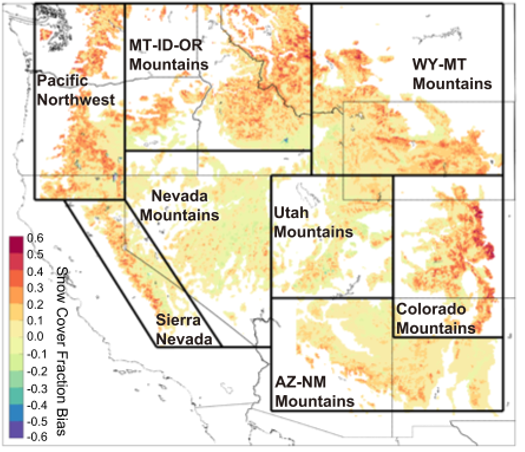 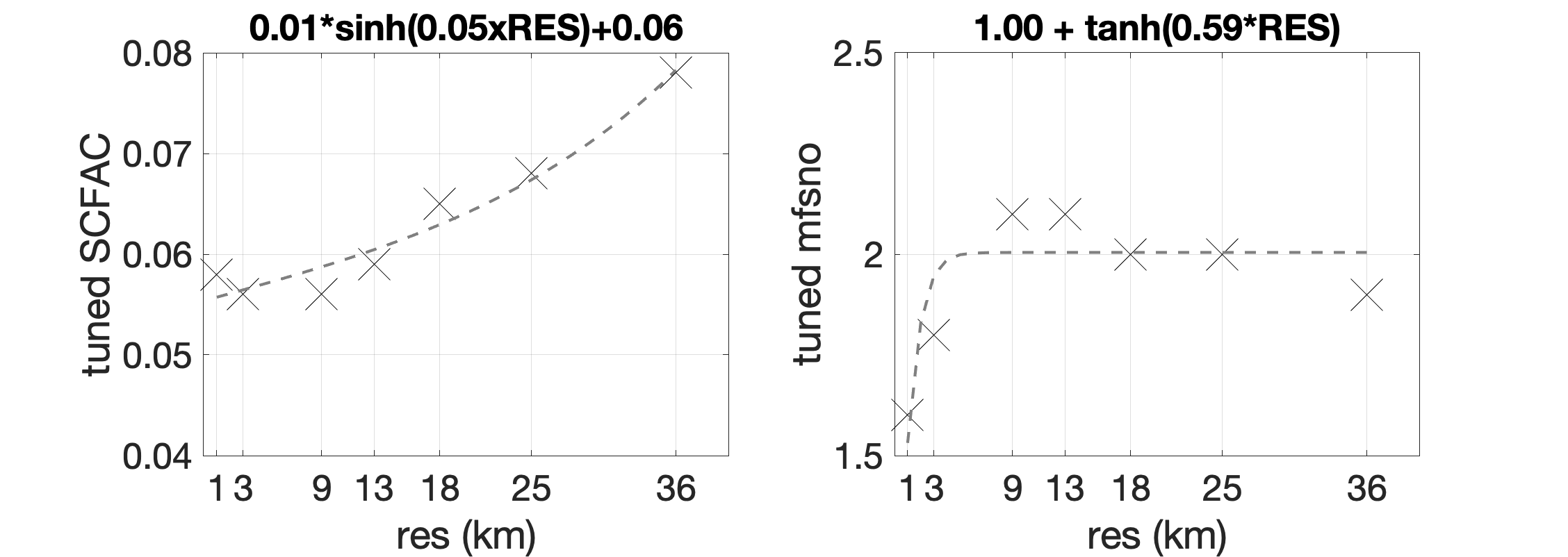 He et al., 2019
Abolafia-Rosenzweig et al. 2024b in prep
Developing an observation-constrained scale-aware snow cover parameterization in Noah-MP
Snow cover evaluation with MODSCAG observations at UFS-relevant scale
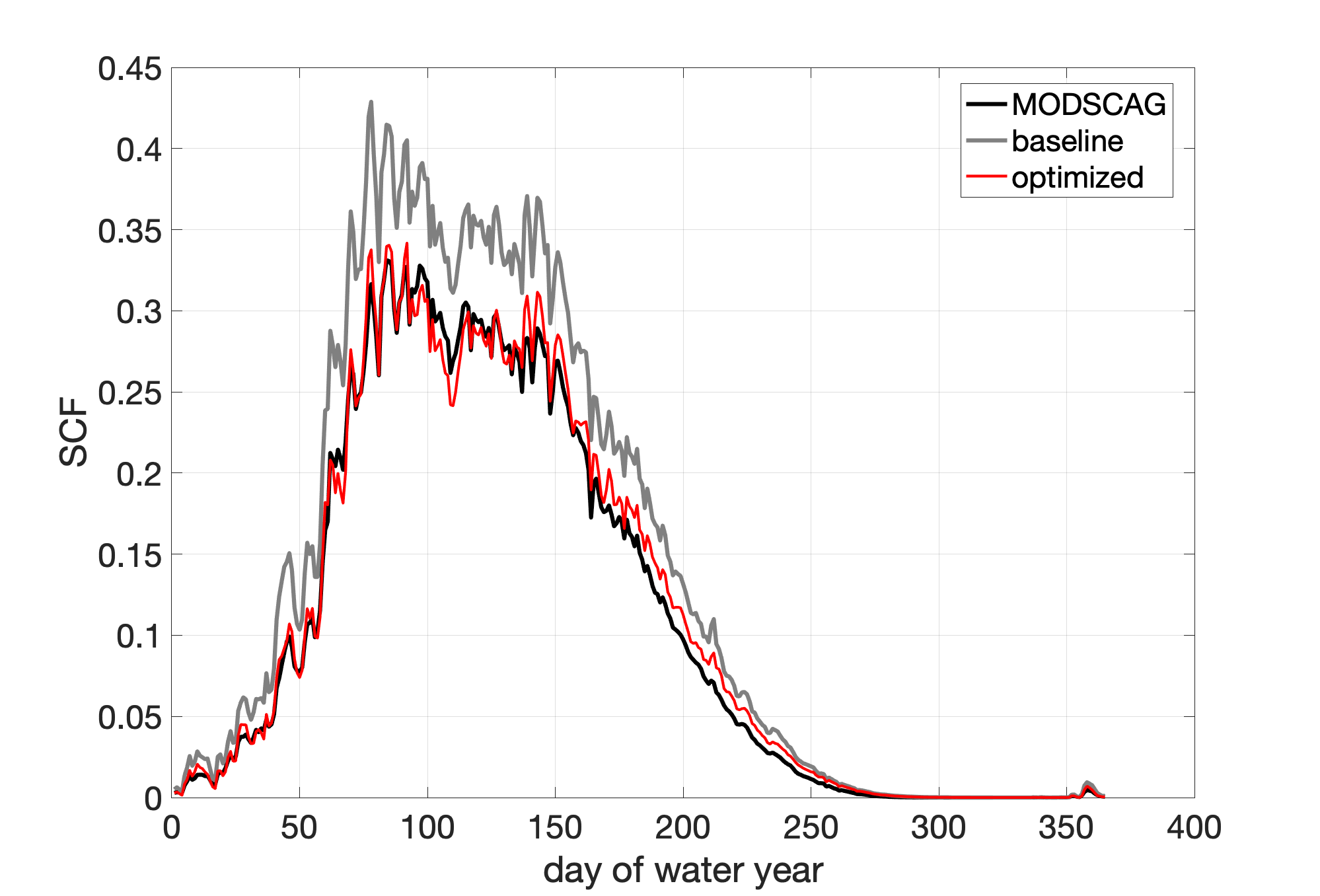 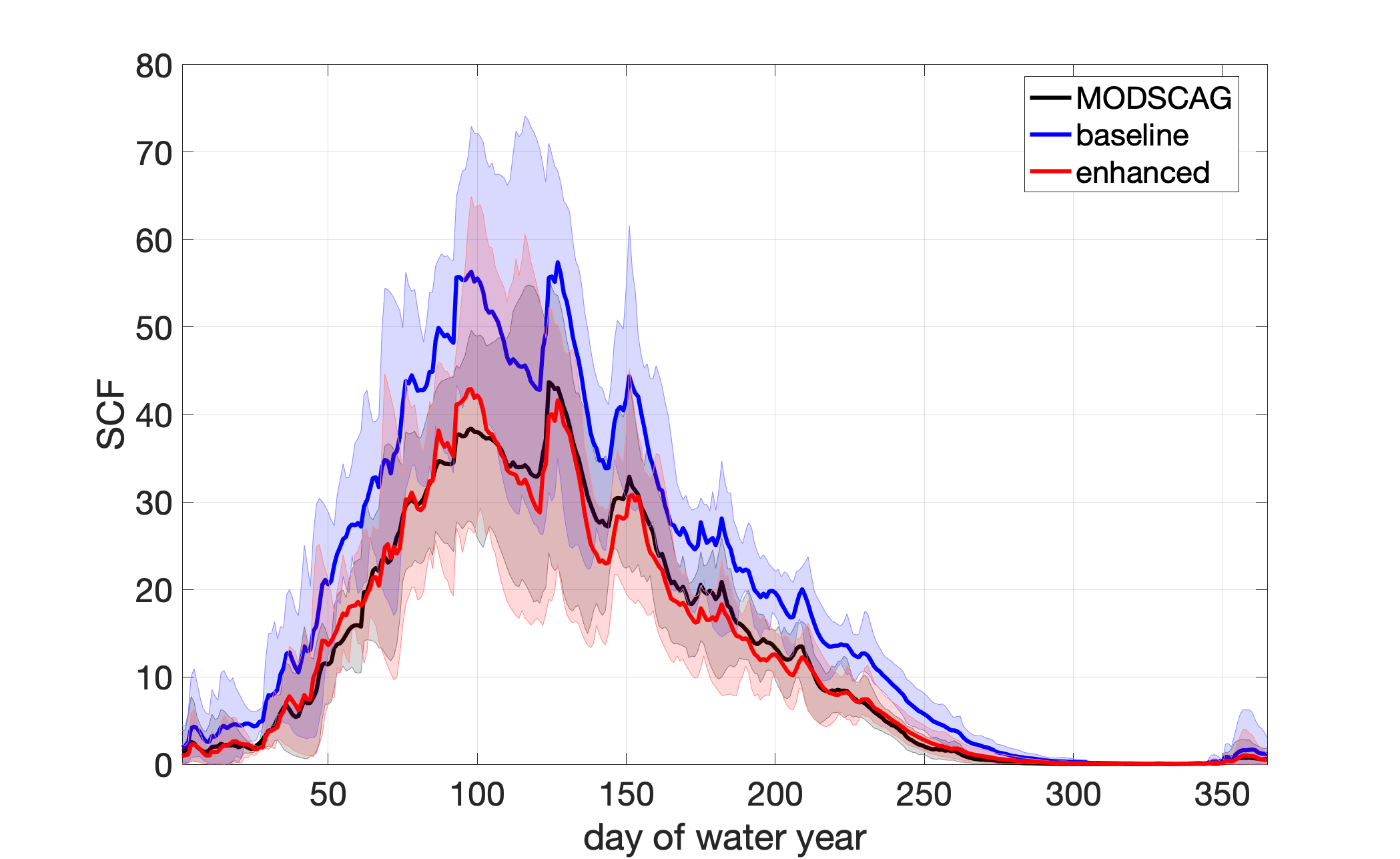 1 km
3 km
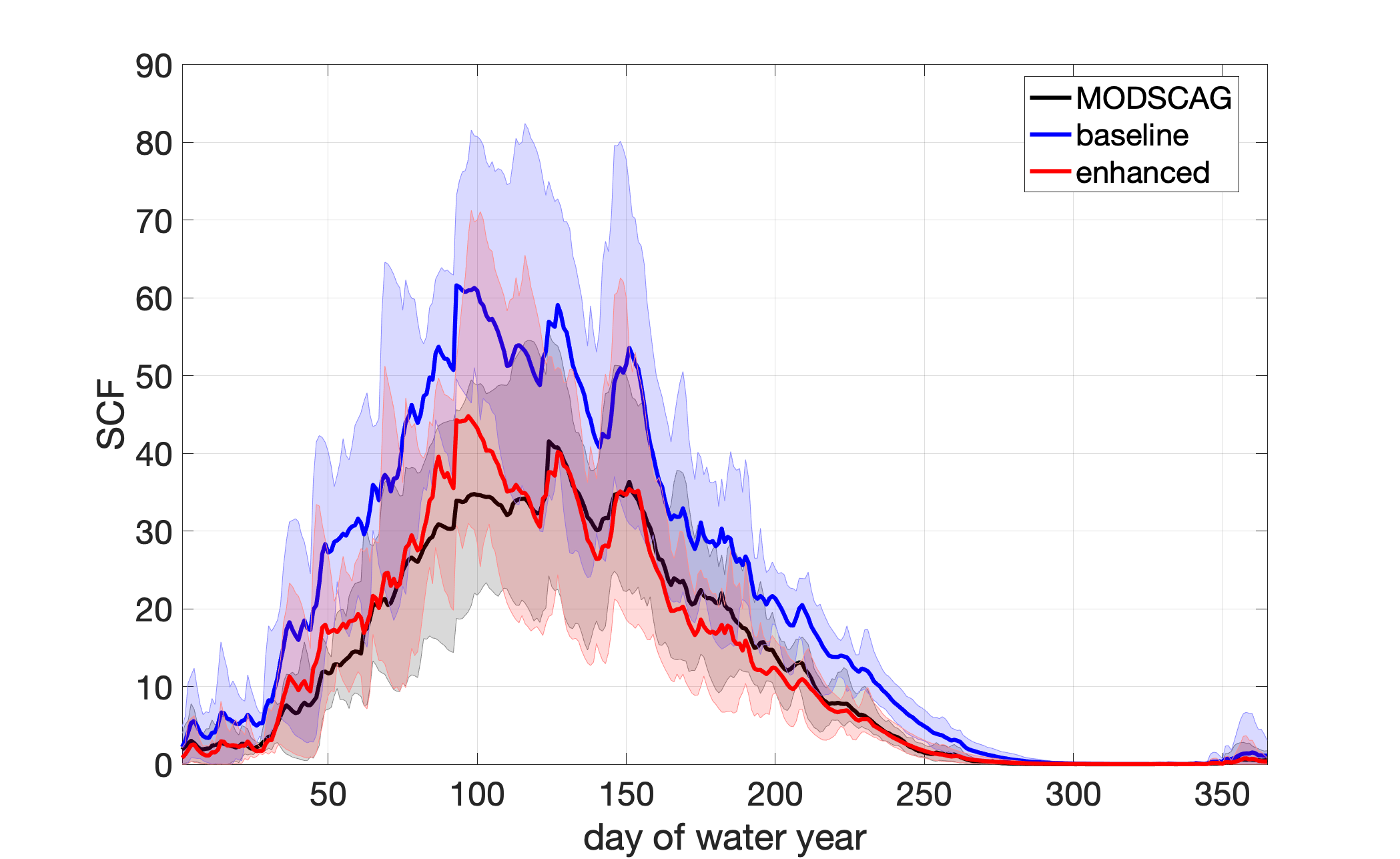 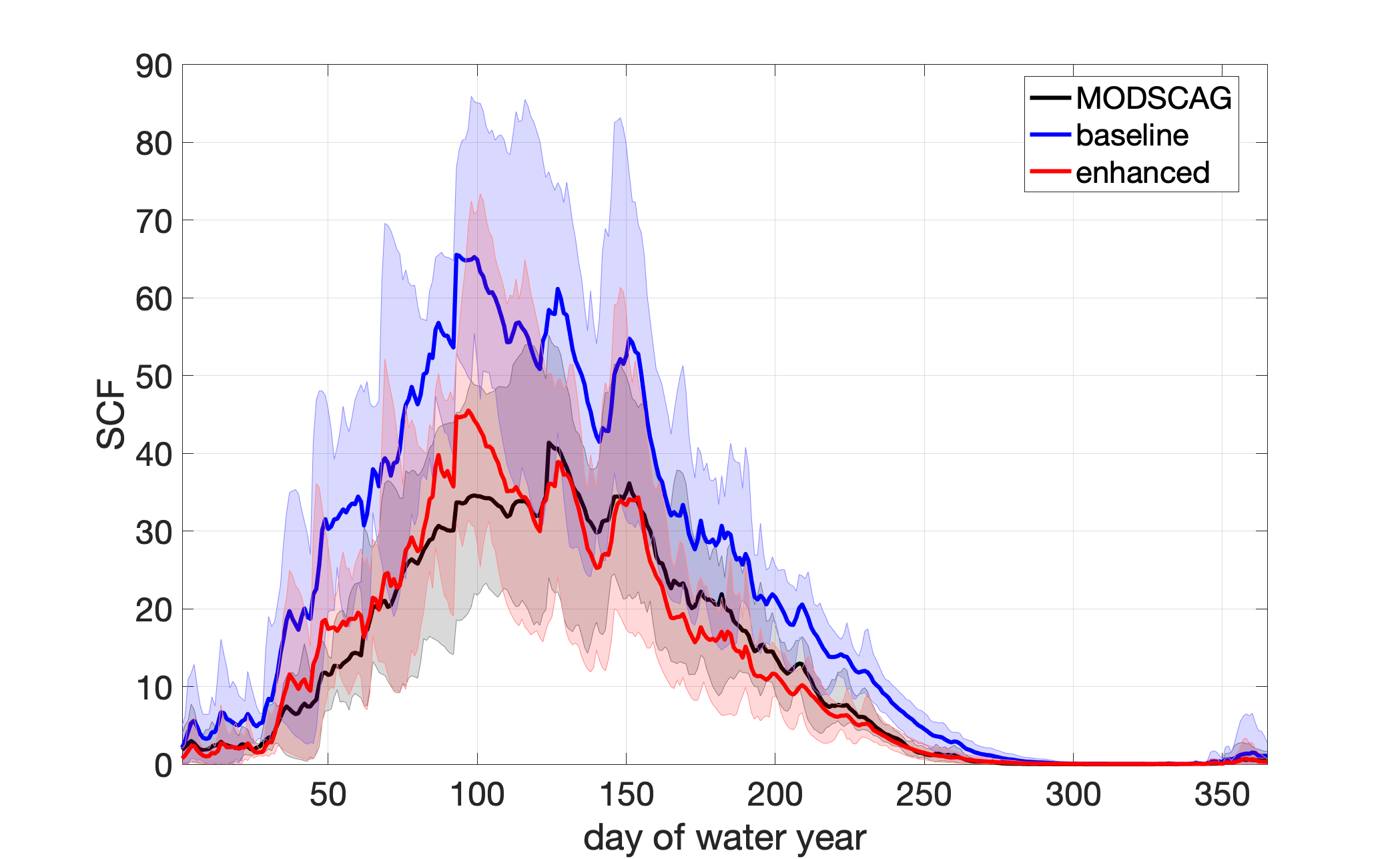 25 km
13 km
Abolafia-Rosenzweig et al. 2024b in prep
Developing an observation-constrained scale-aware snow cover parameterization in Noah-MP
Default WRF/NoahMP Tmax bias
Difference using new SCF scheme
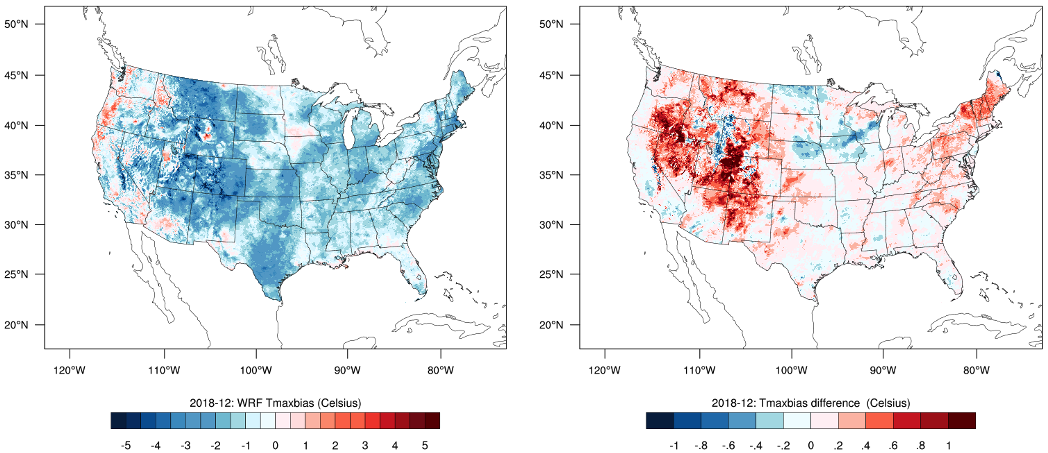 Couple WRF/Noah-MP 4-km tests using new SCF formulation
2018 Dec
2018 Dec
The new SCF formulation reduces long-standing wintertime Tmax cold bias in WRF/Noah-MP due to reduced SCF.
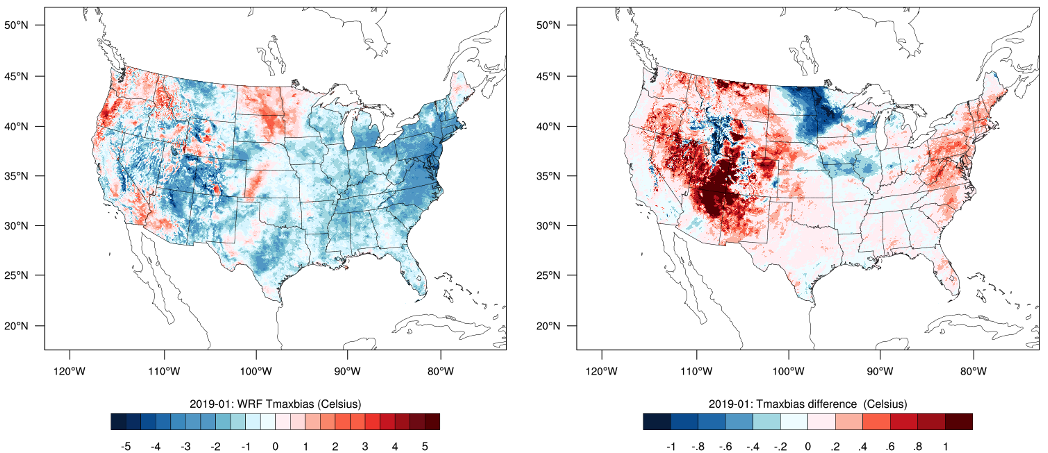 2019 Jan
2019 Jan
Abolafia-Rosenzweig et al. 2024b in prep
Developing an observation-constrained scale-aware snow cover parameterization in Noah-MP
The new SCF formulation however reduces SWE which tends to be underestimated in WRF/Noah-MP
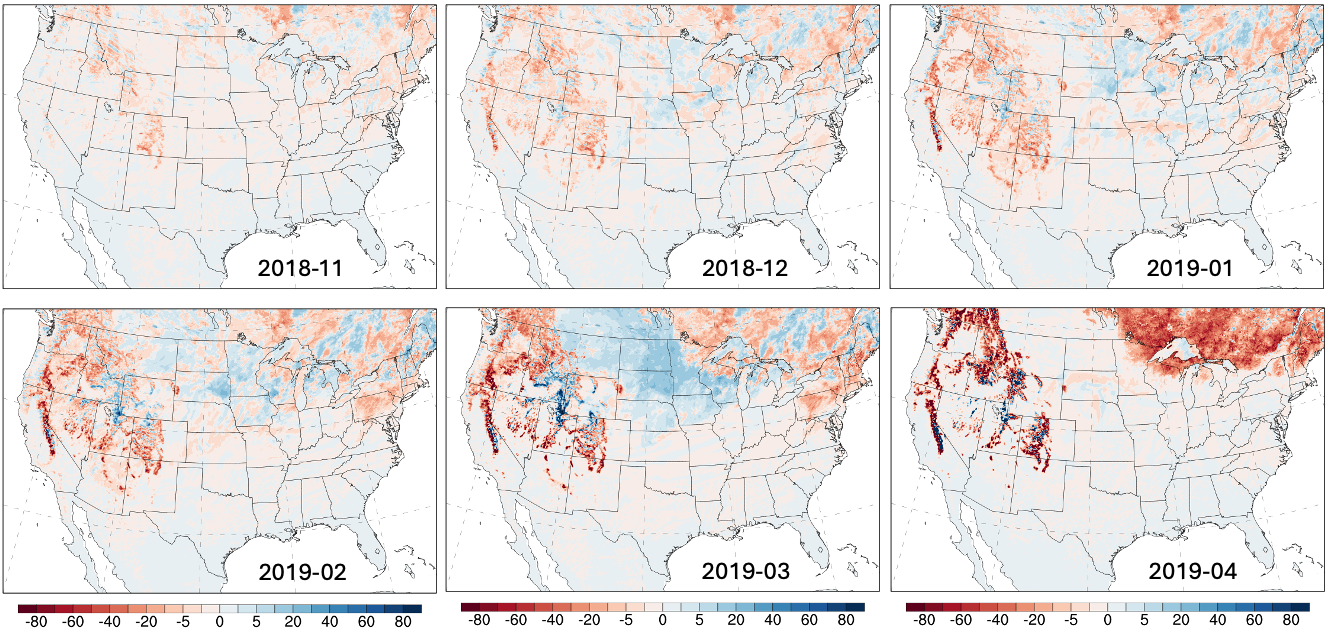 Thank you!If you are interested in our work, please email me: cenlinhe@ucar.edu
Developing an observation-constrained scale-aware snow cover parameterization in Noah-MP
UFS/Noah-MP coupled test:
●  Model:  HR3-SFS (C96; atm-only)    
● Seasons:  One-year simulations;  Cold start from GFSv16 outputs; ICs:  1 Sep, 2018-2022 (5 cases)
Diff Snow: SCF-CTL Ave@Winter
SFS fcst
SCF-CTL
SCF-CMC
CTL-CMC
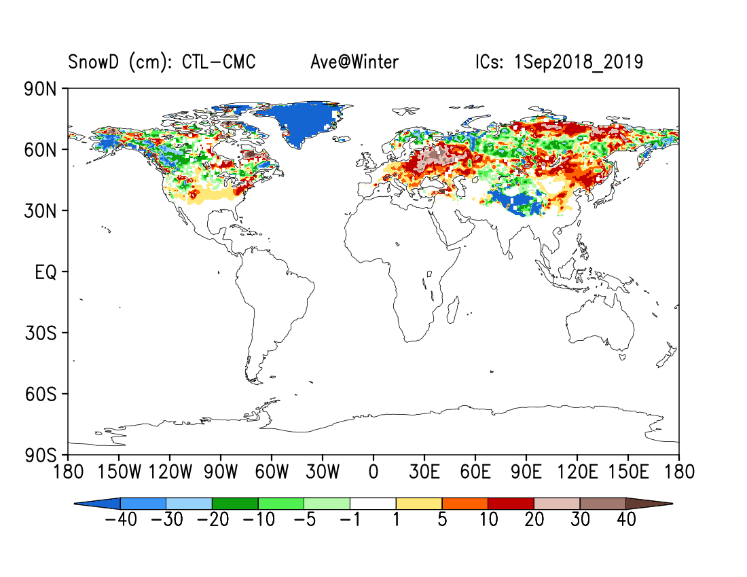 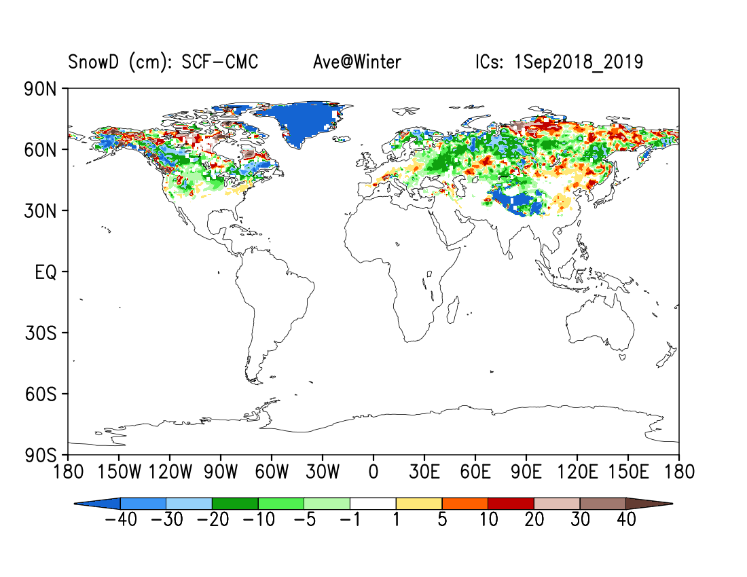 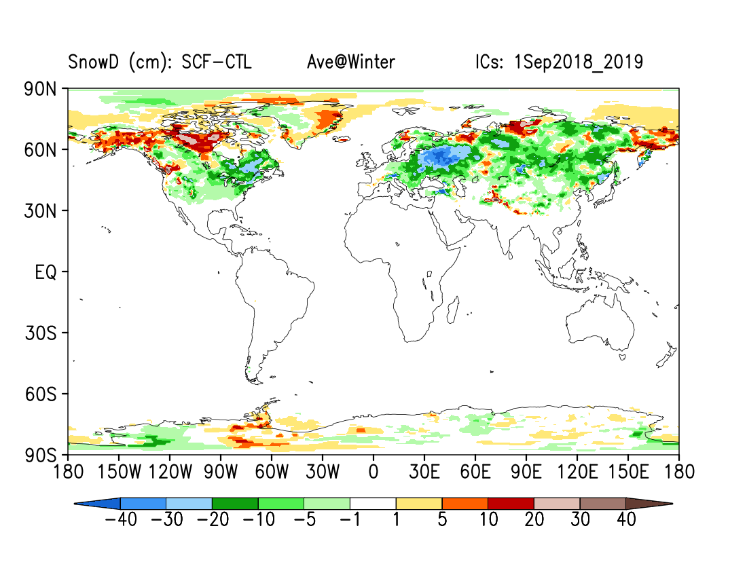 Courtesy of  Weizhong Zheng (NOAA)
Developing an observation-constrained scale-aware snow cover parameterization in Noah-MP
UFS/Noah-MP coupled test:
●  Model:  HR3-SFS (C96; atm-only)    
● Seasons:  One-year simulations;  Cold start from GFSv16 outputs; ICs:  1 Sep, 2018-2022 (5 cases)
Diff Snow: SCF-CTL Ave@Spring
SFS fcst
SCF-CTL
SCF-CMC
CTL-CMC
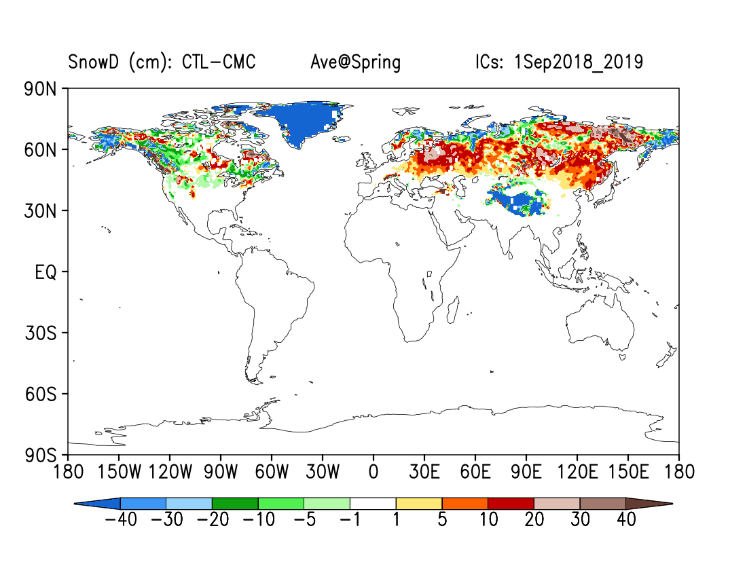 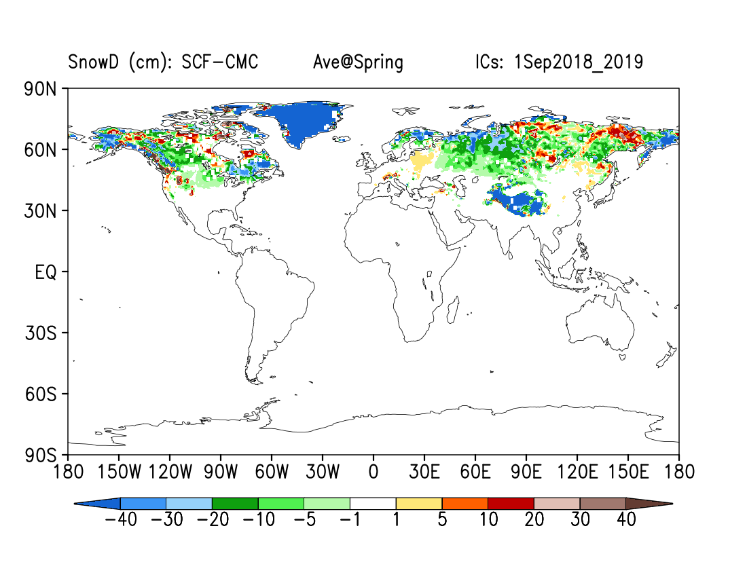 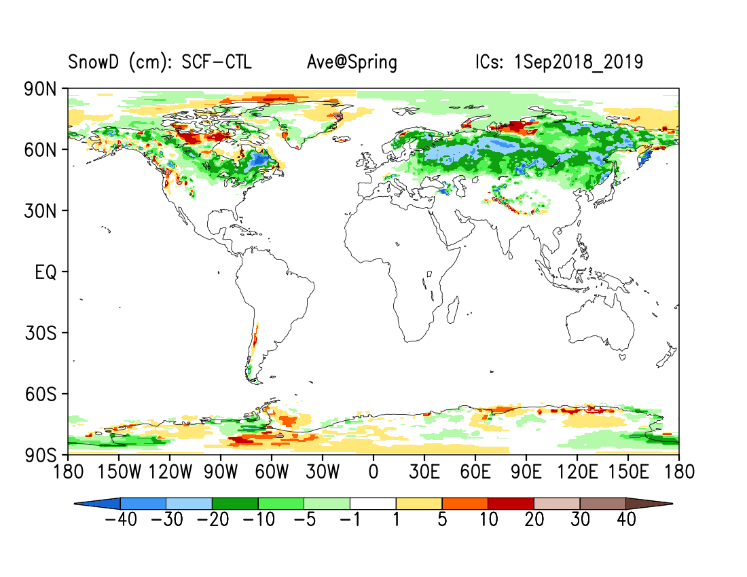 Courtesy of  Weizhong Zheng (NOAA)
Developing an observation-constrained scale-aware snow cover parameterization in Noah-MP
Diff T2m: SCF-CTL Ave@Winter
SFS fcst
CTL-ERA5
SCF-CTL
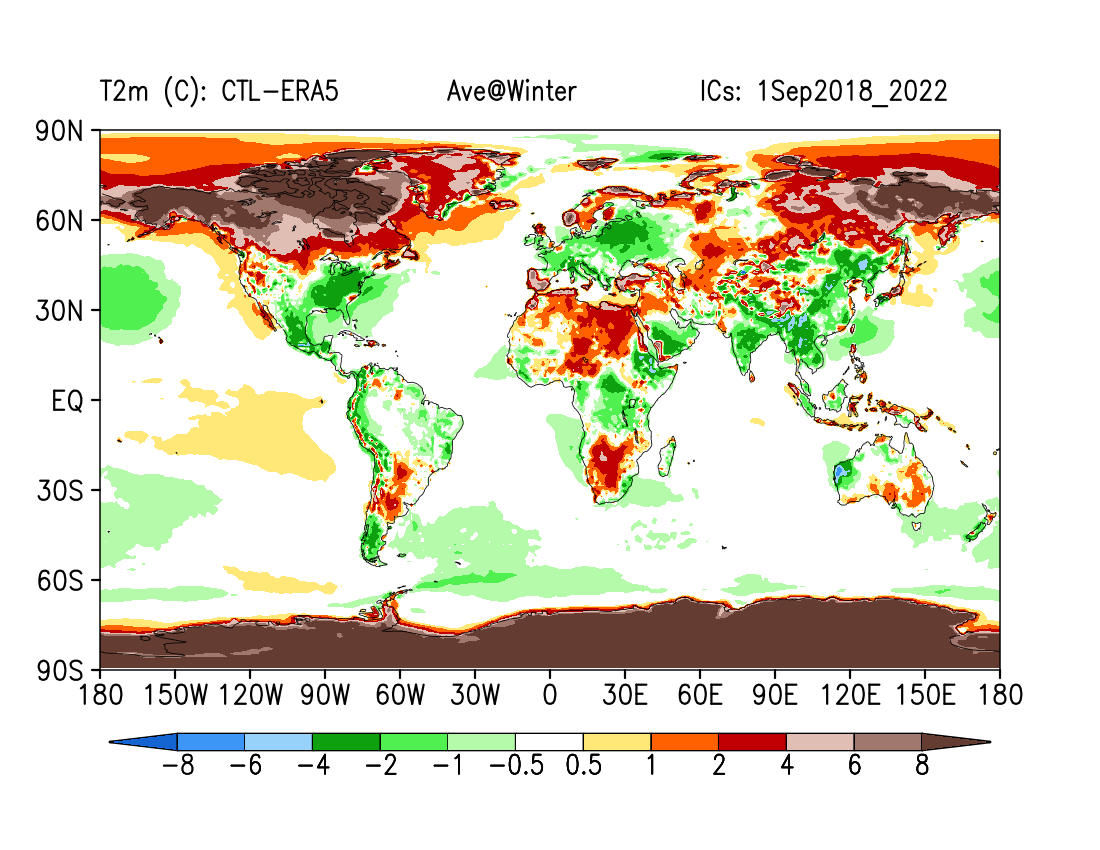 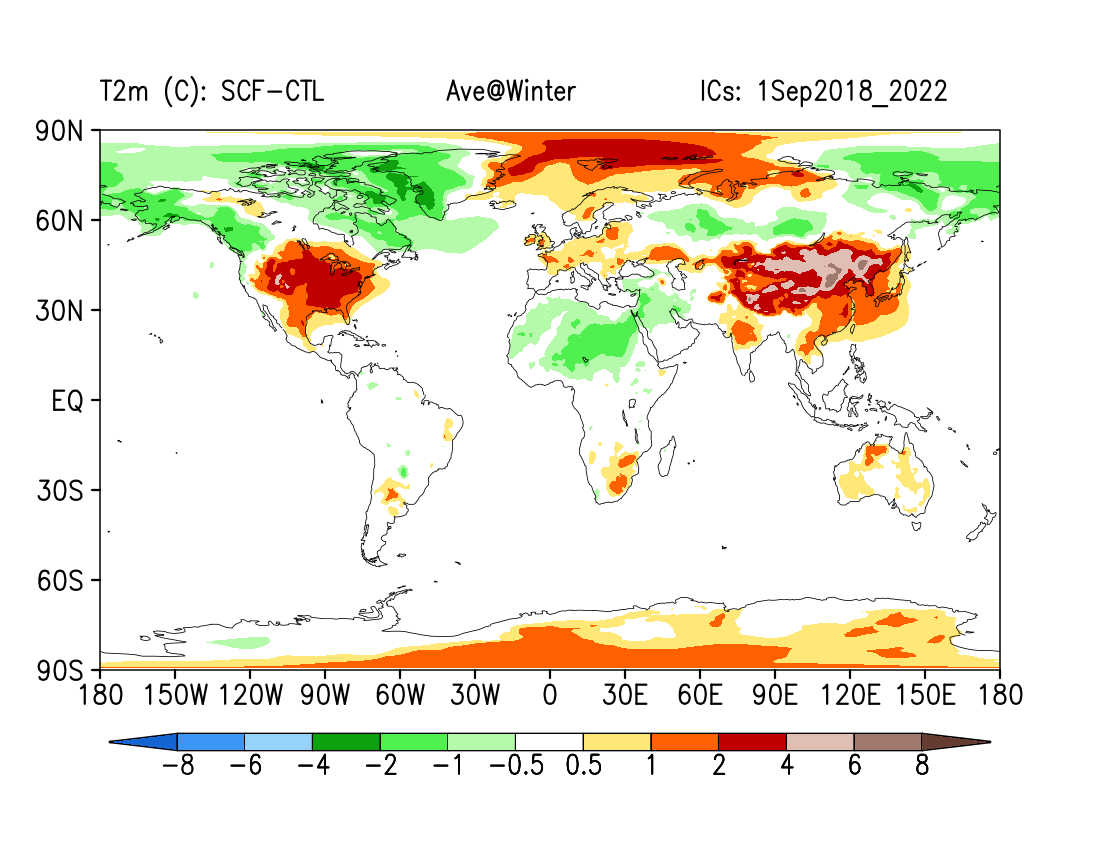 Courtesy of  Weizhong Zheng (NOAA)
Courtesy of  Weizhong Zheng (NOAA)
Developing an observation-constrained scale-aware snow cover parameterization in Noah-MP
Diff T2m: SCF-CTL Ave@Spring
SFS fcst
CTL-ERA5
SCF-CTL
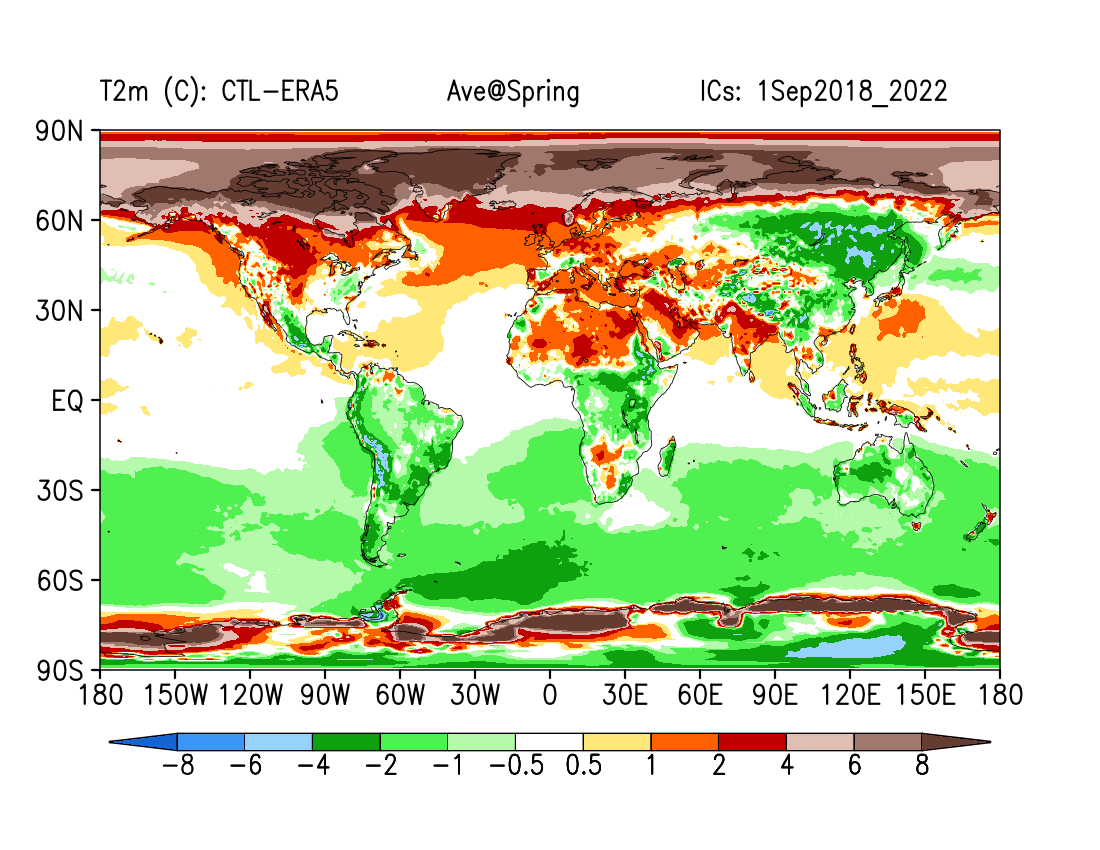 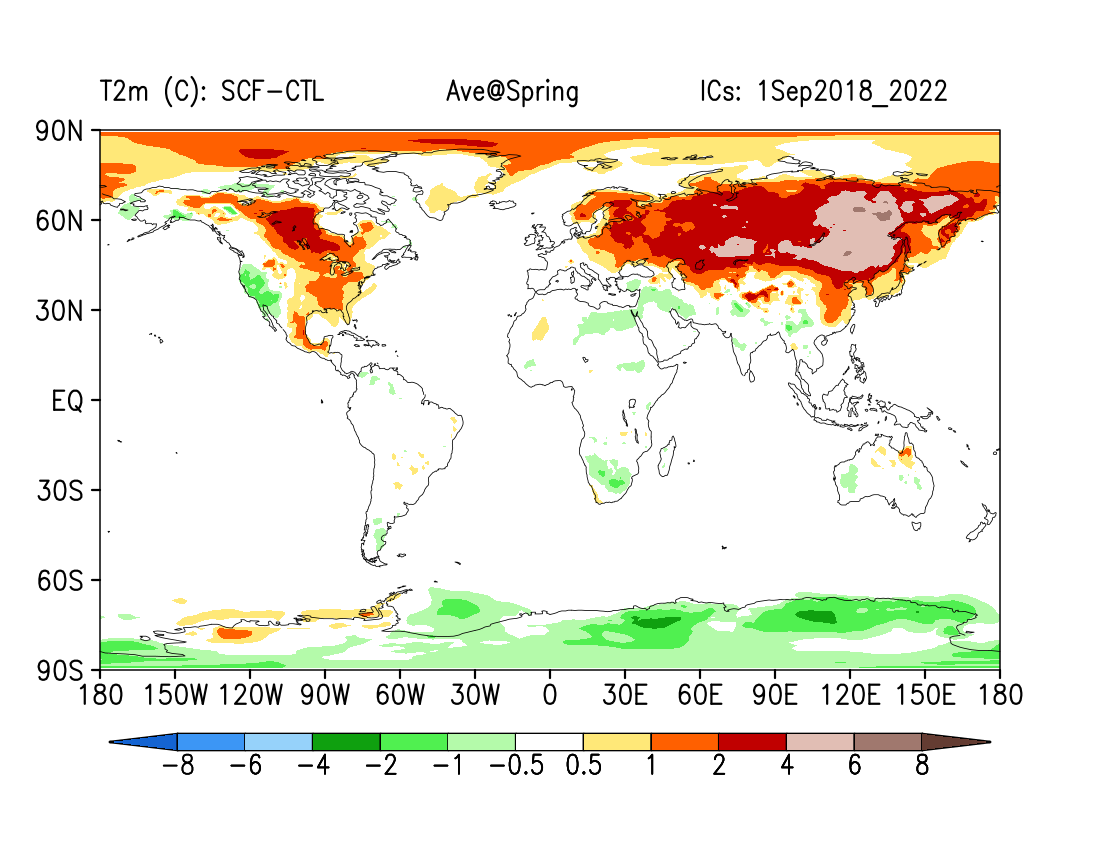 Courtesy of  Weizhong Zheng (NOAA)